LETS KEEP THE 
SABBATH DAY
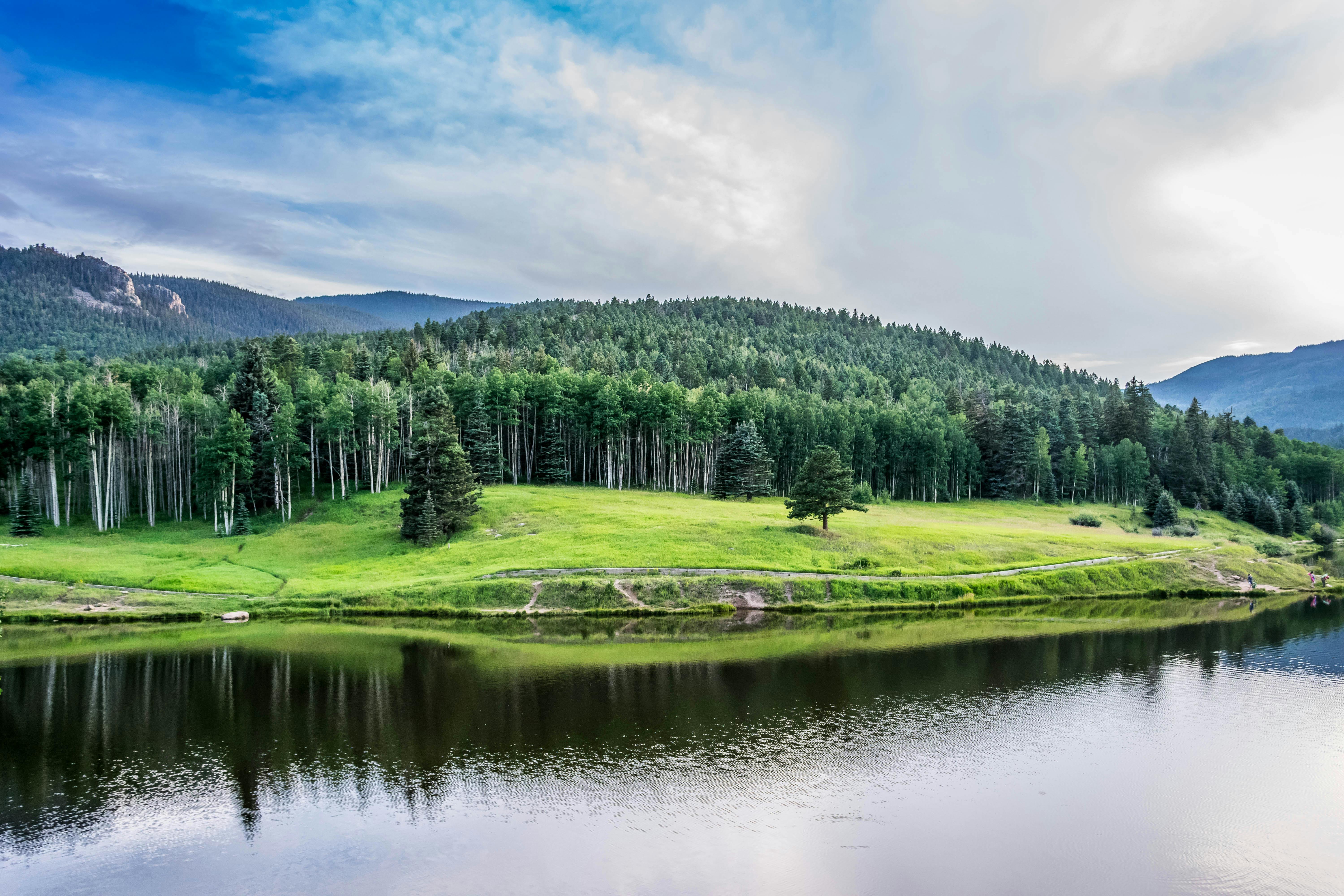 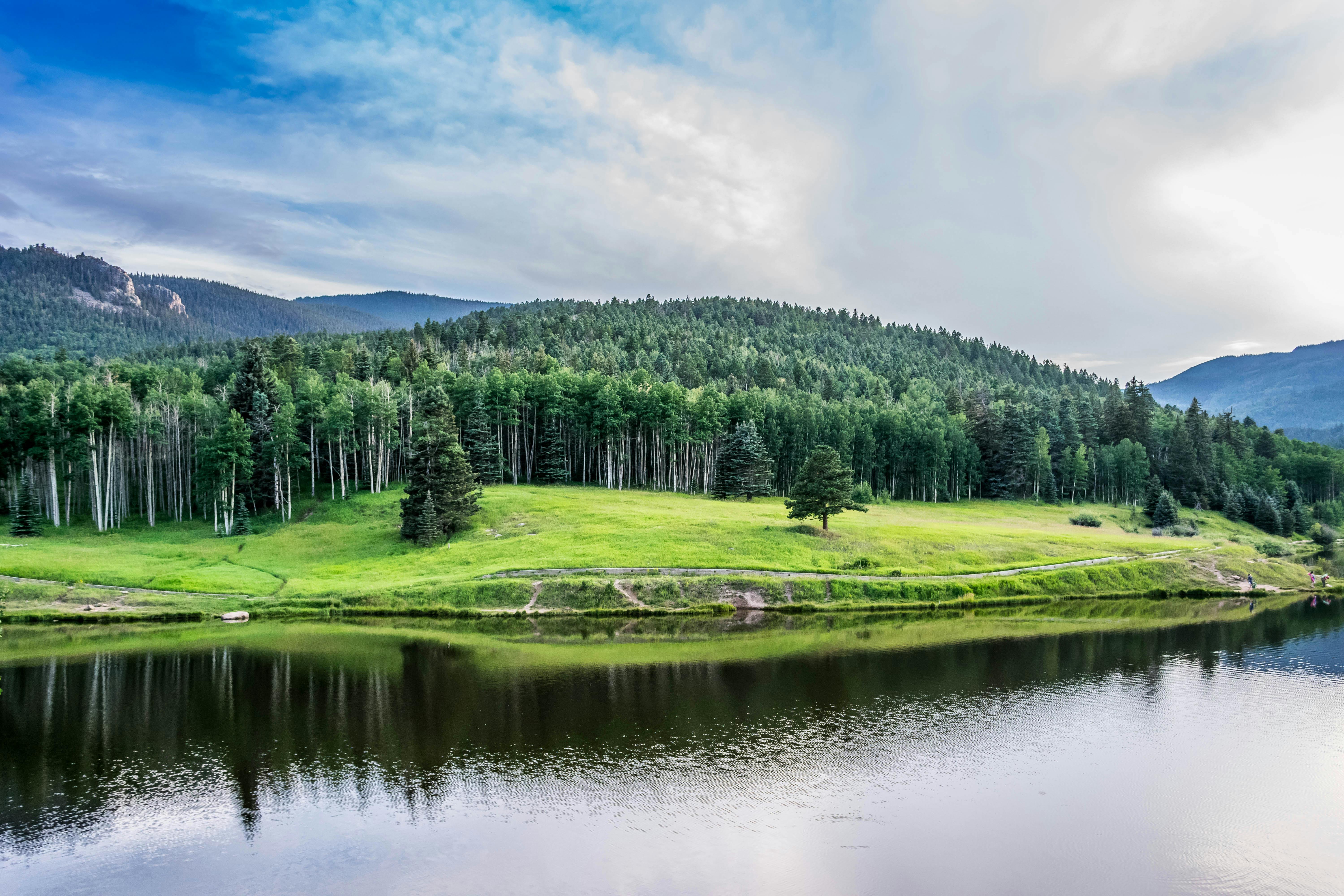 1
My dear lovely parents, 
Let’s keep the Sabbath Day, 
God gave it, I love it, 
I delight to obey.
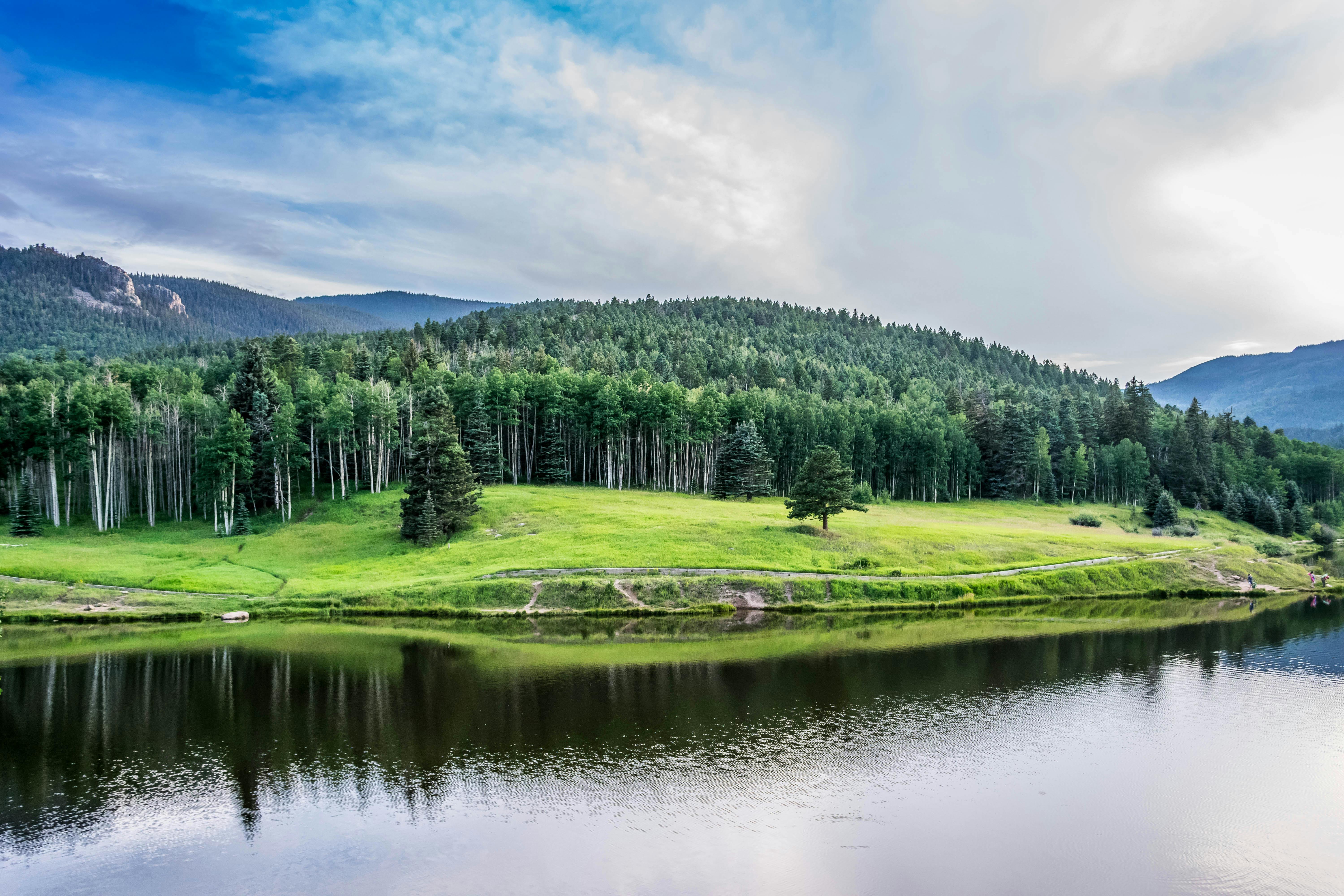 2
My dear lovely parents, 
Let’s keep the Sabbath Day, 
God gave it, I love it, 
I delight to obey.
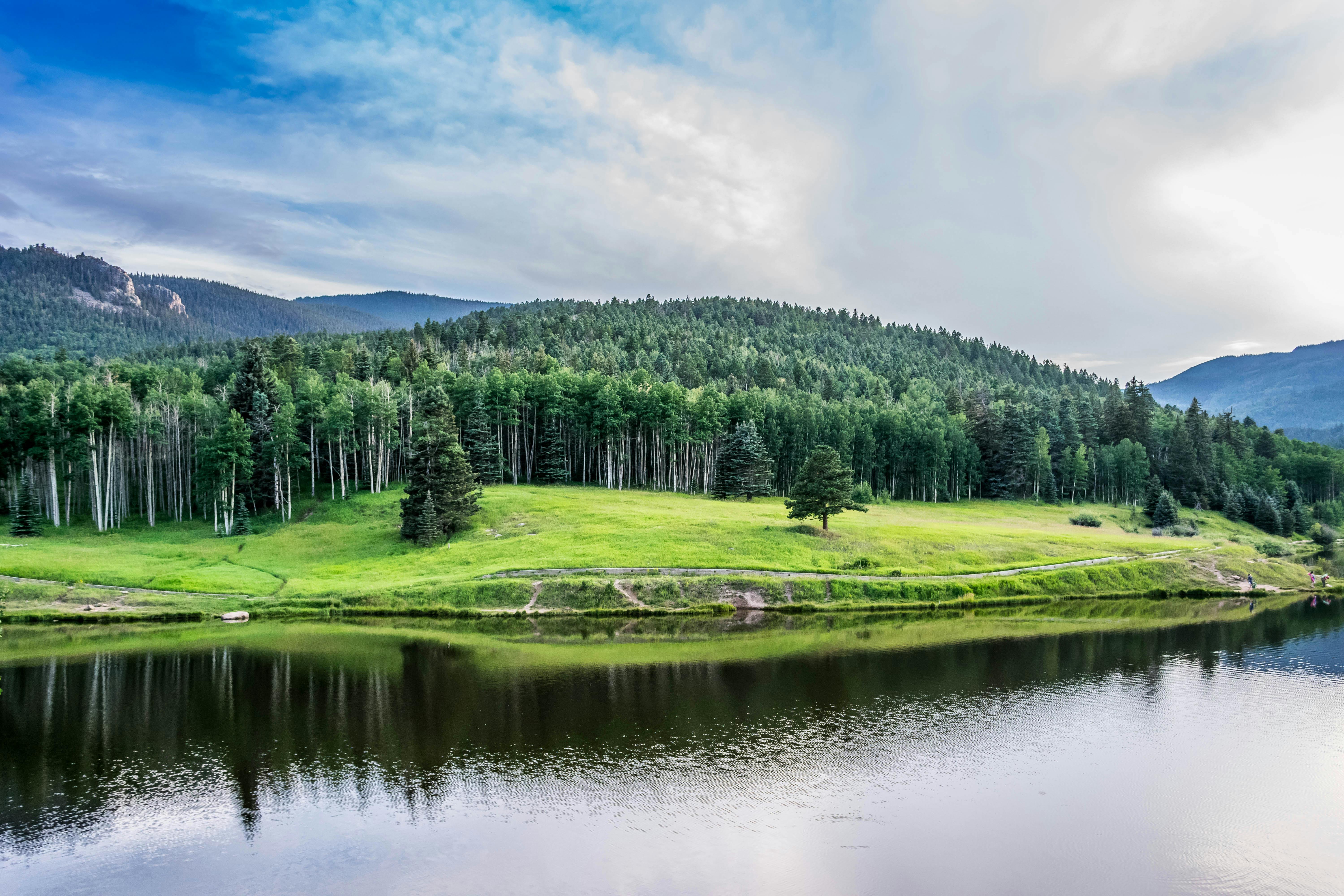 3
On sabbath I will pray, 
And listen to God speak, 
“God,” I pray, “lead the way, 
To Thee I’ll closely stick”